Špeciálna materská škola, Budovateľská 1308, Vranov nad Topľou
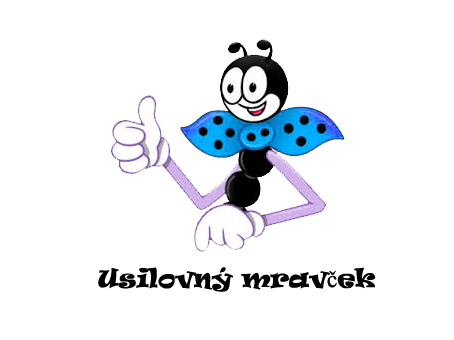 Kontakt: smsvranov@gmail.com, 0917 440 692
Naša škola
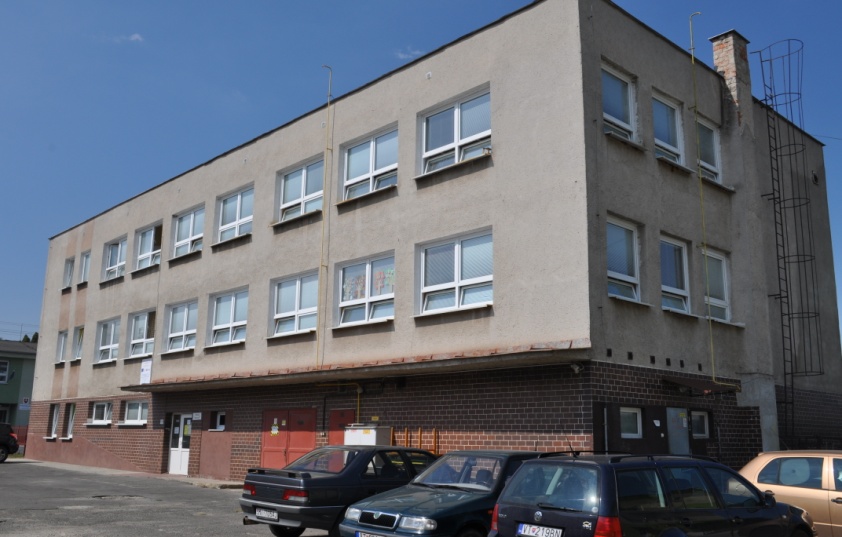 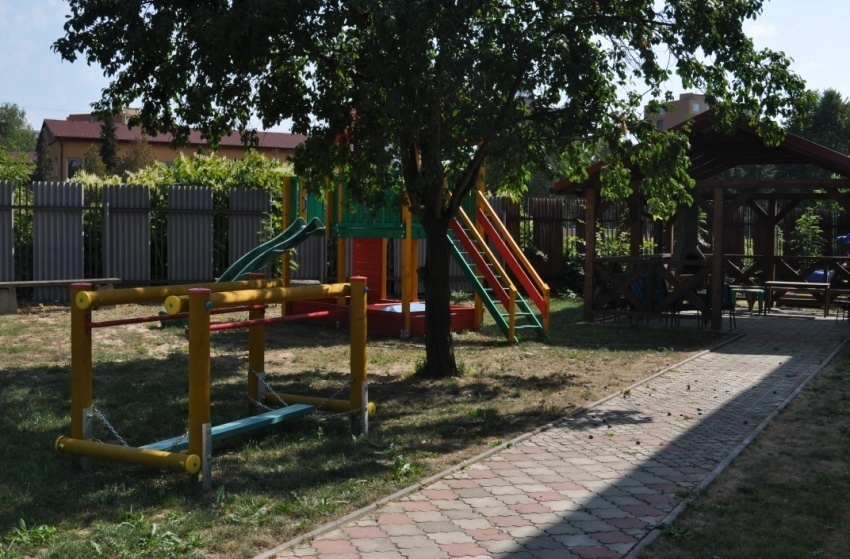 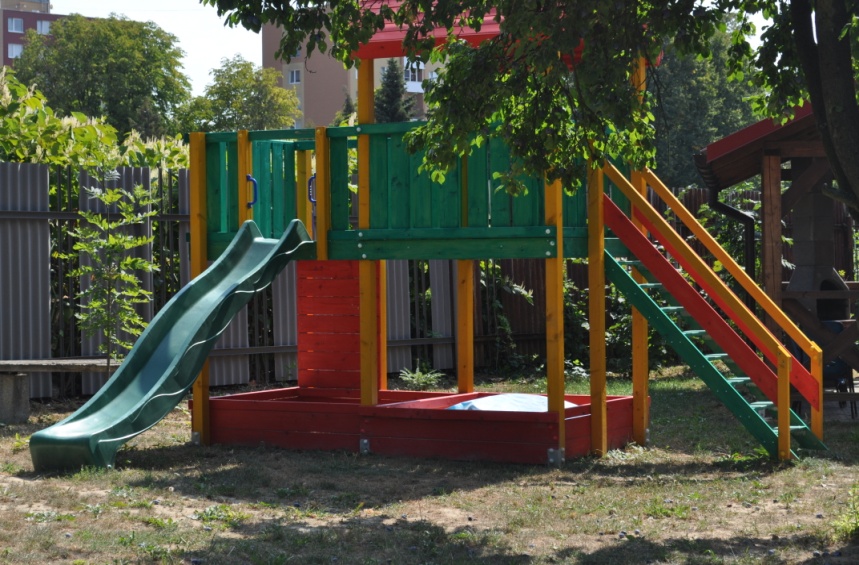 Naša škôlka
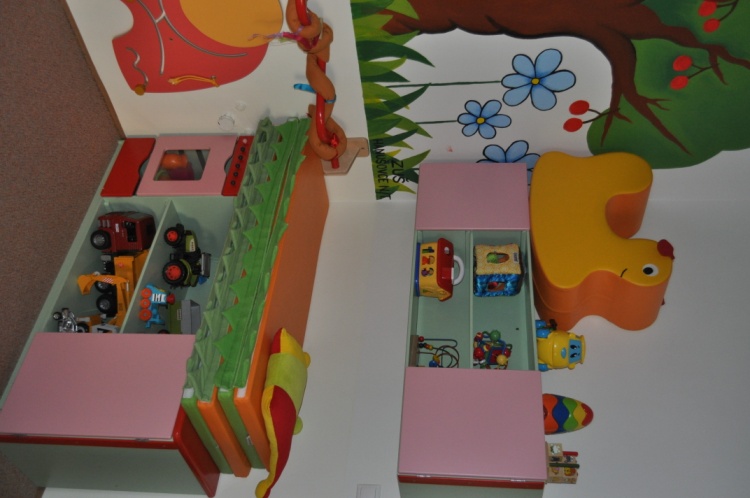 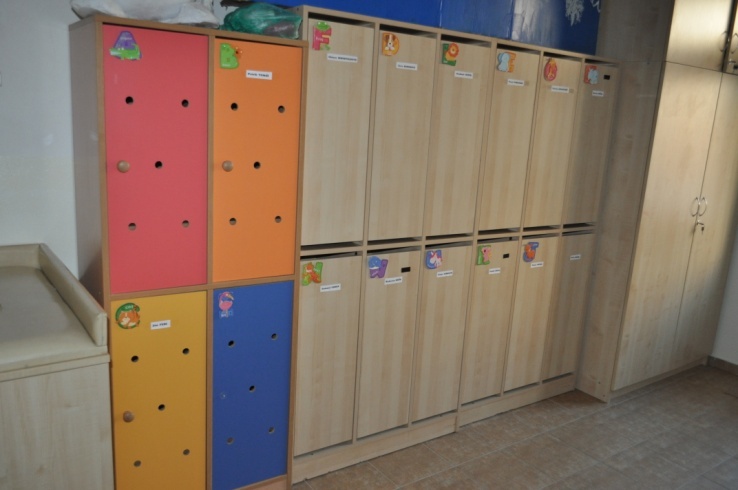 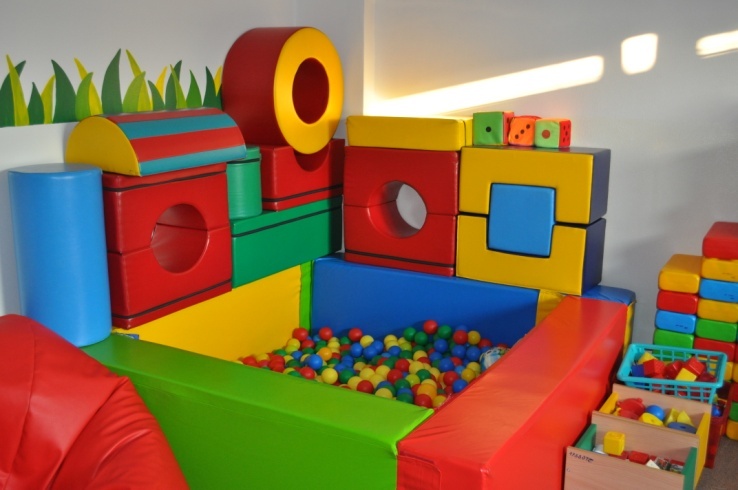 Usilovný mravček komunikuje
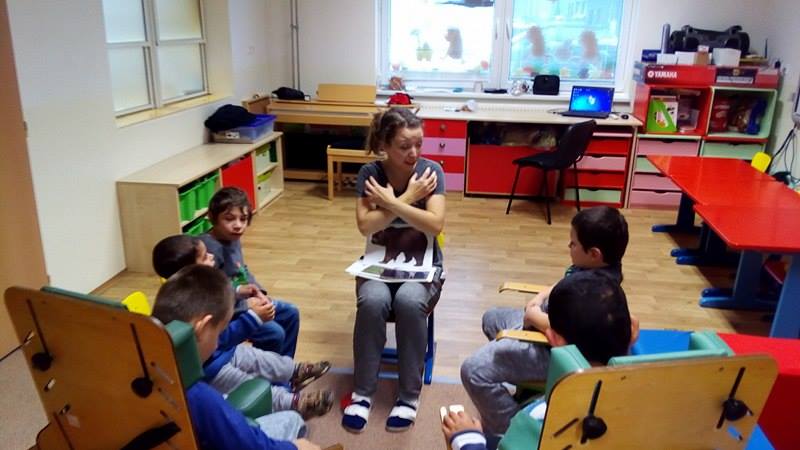 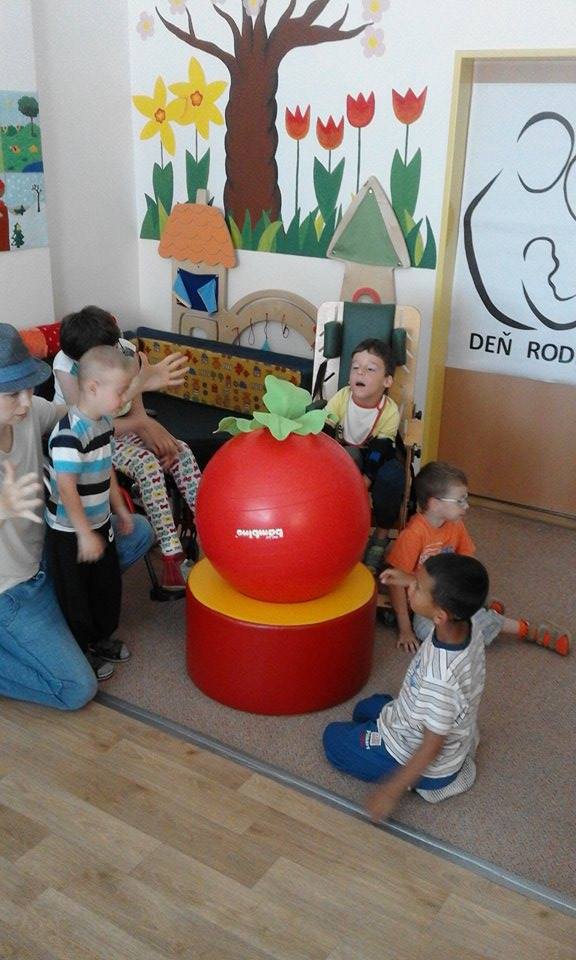 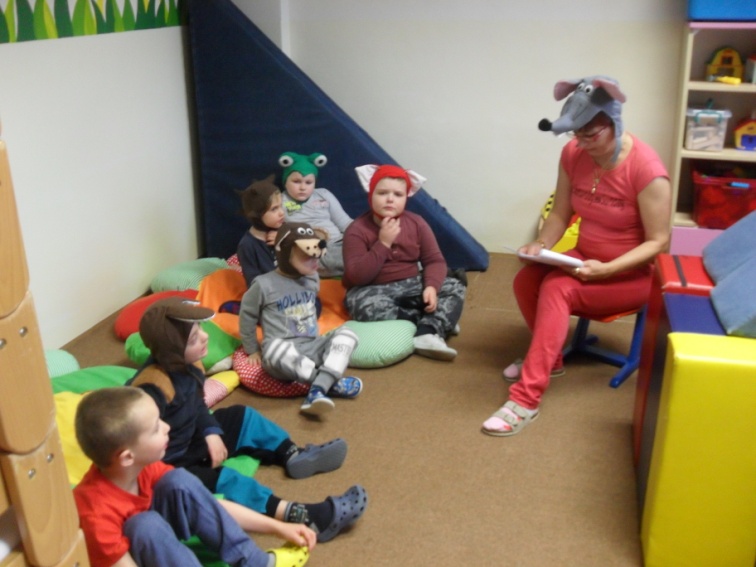 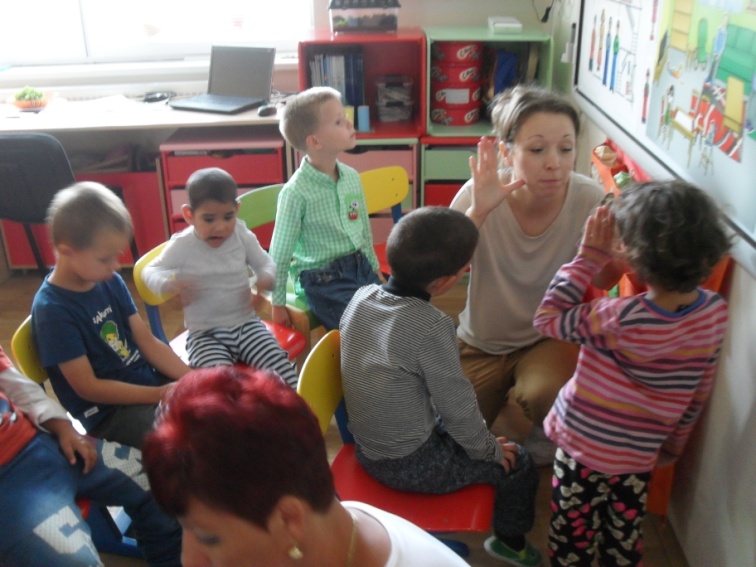 Usilovný mravček a muzikoterapia
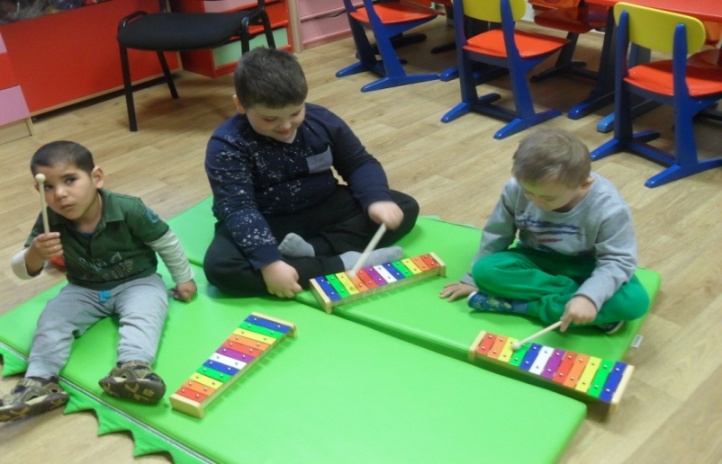 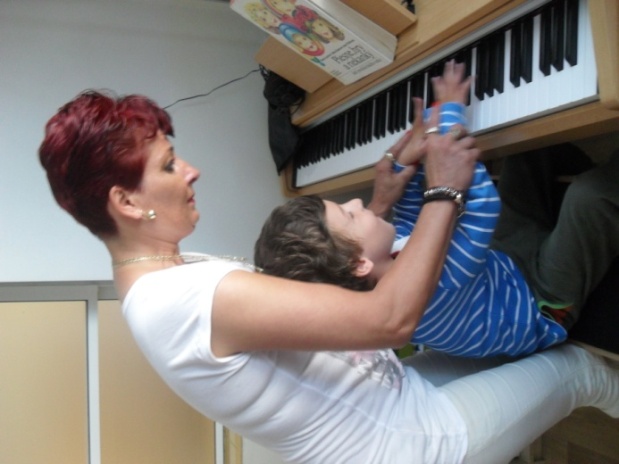 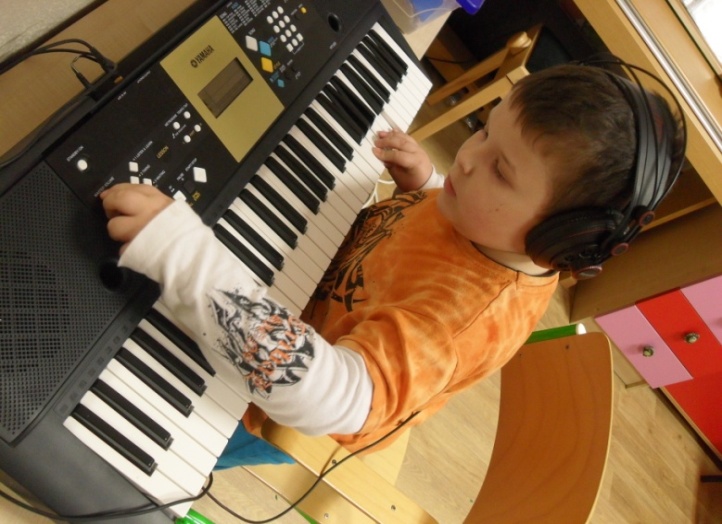 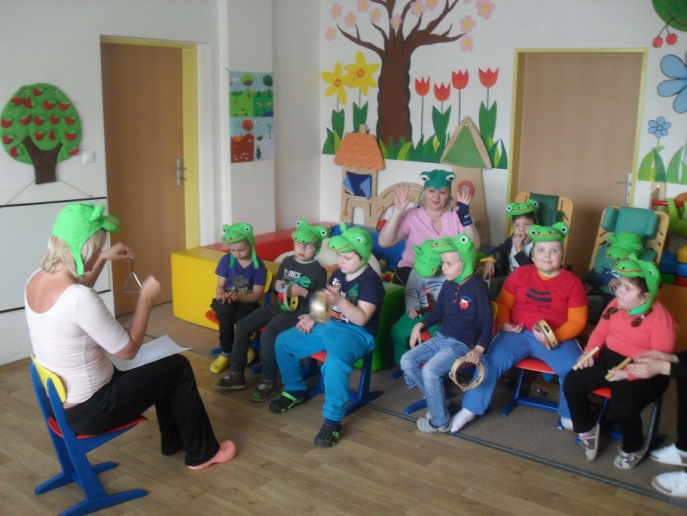 Usilovný mravček športuje
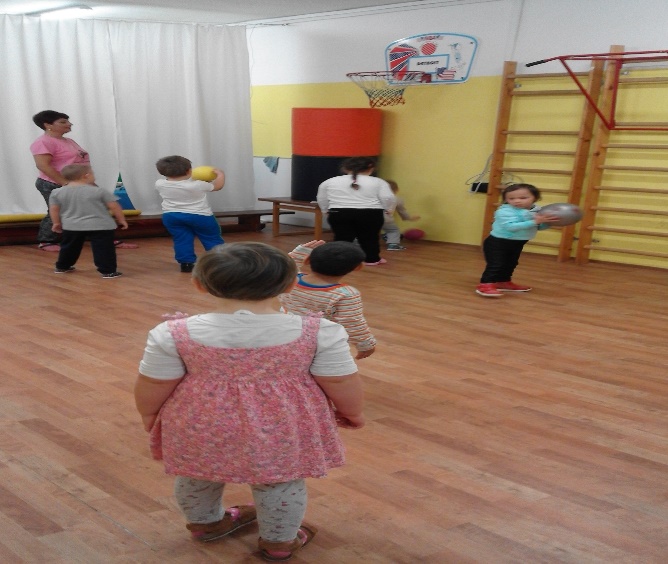 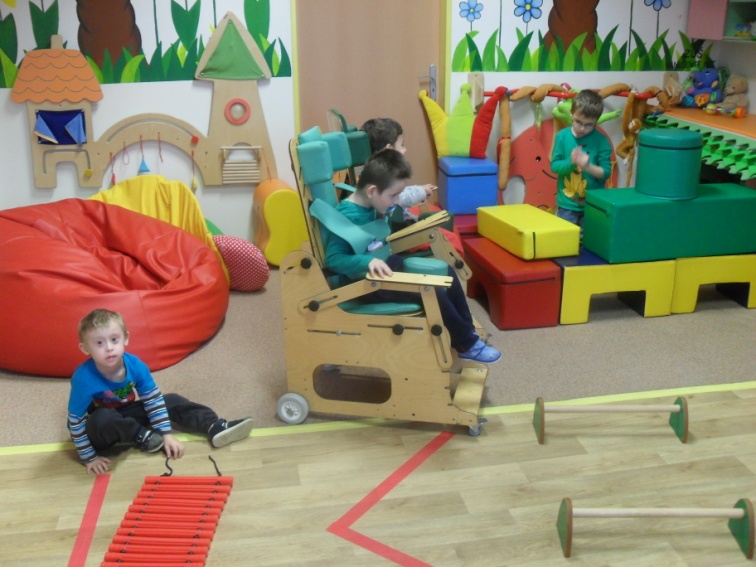 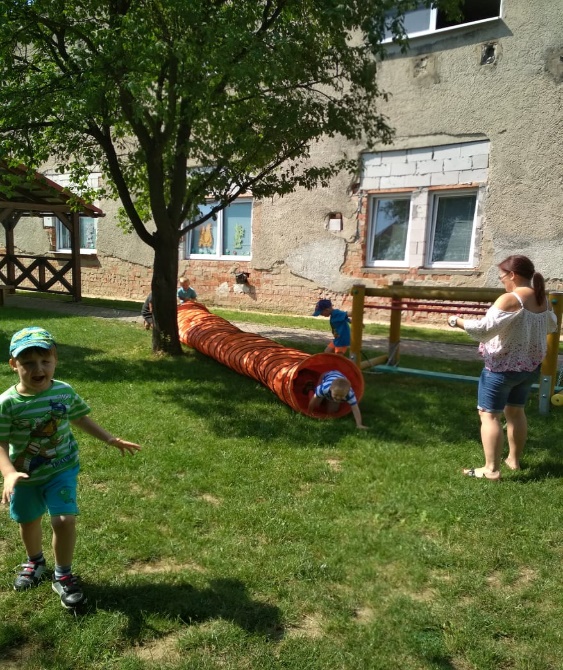 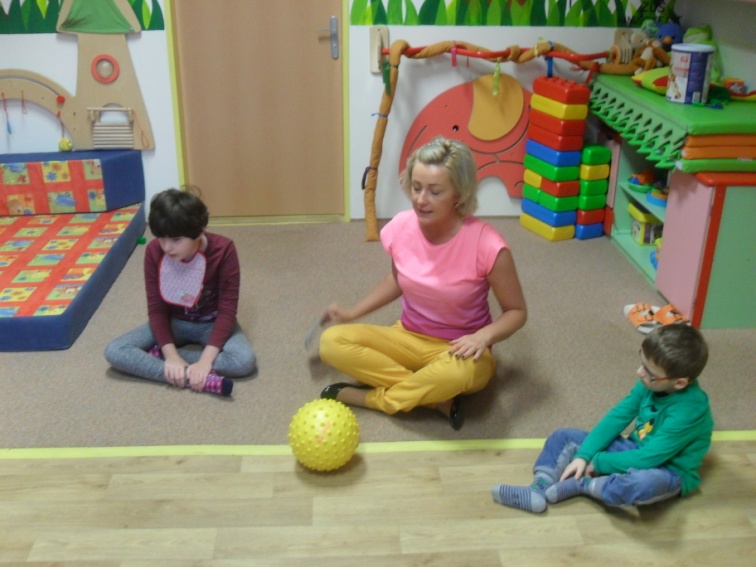 Usilovný mravček skúma
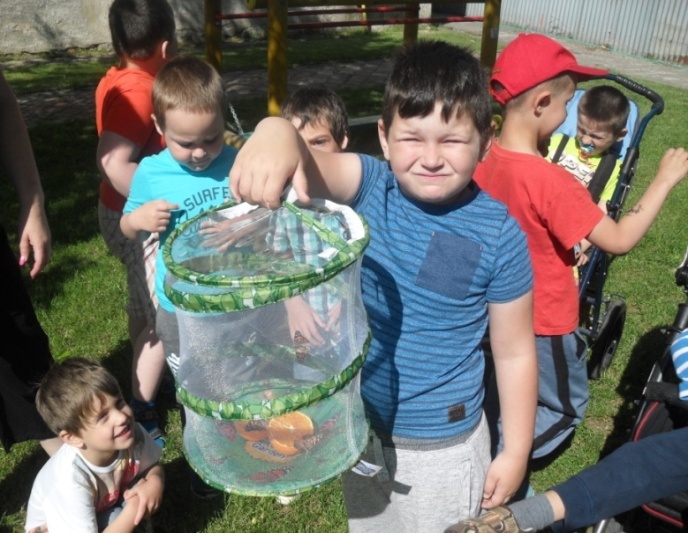 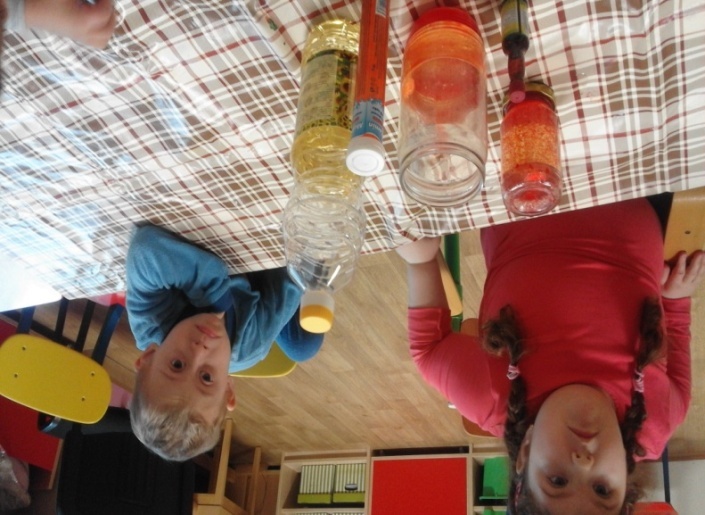 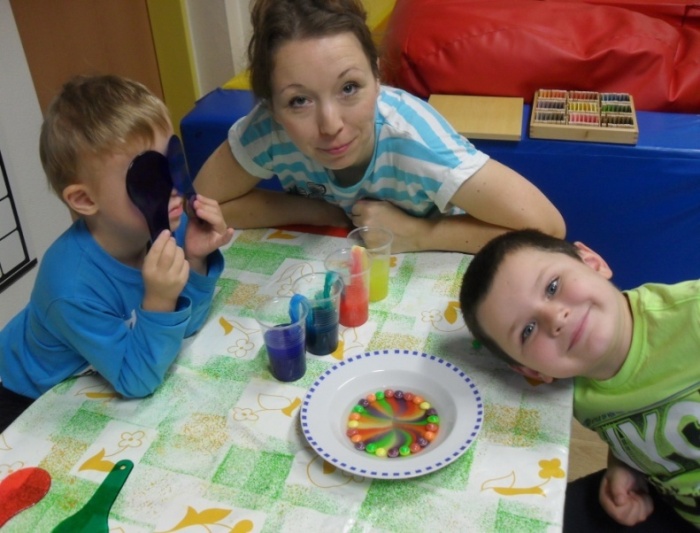 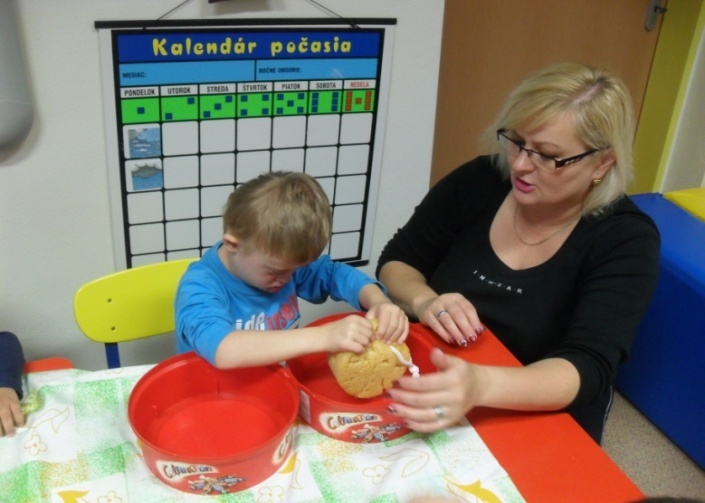 Usilovný mravček tvorí
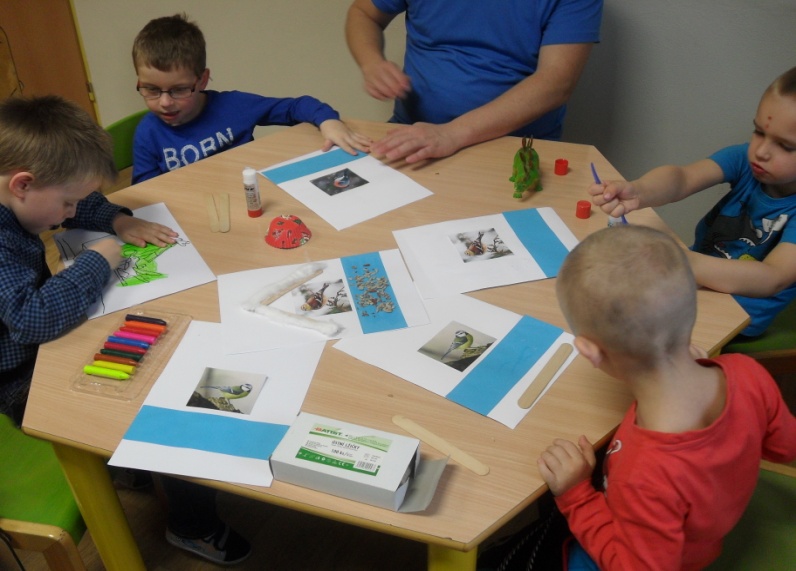 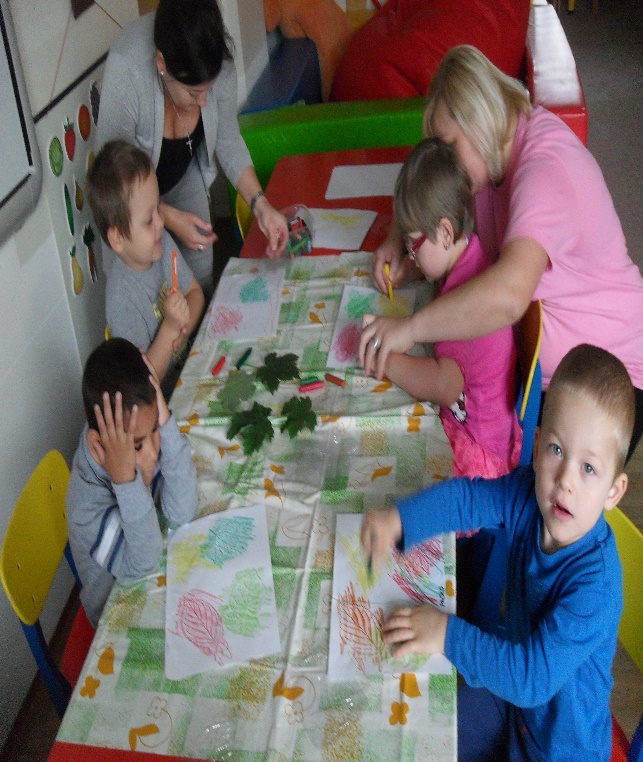 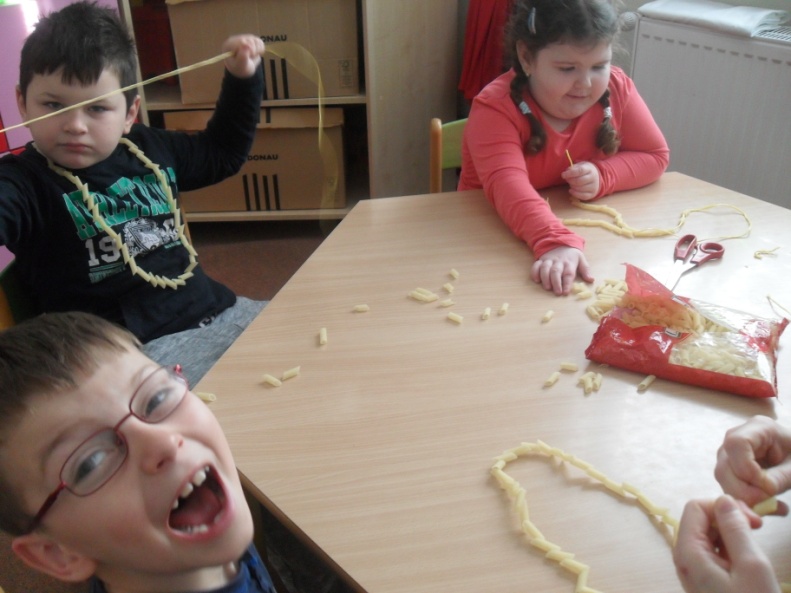 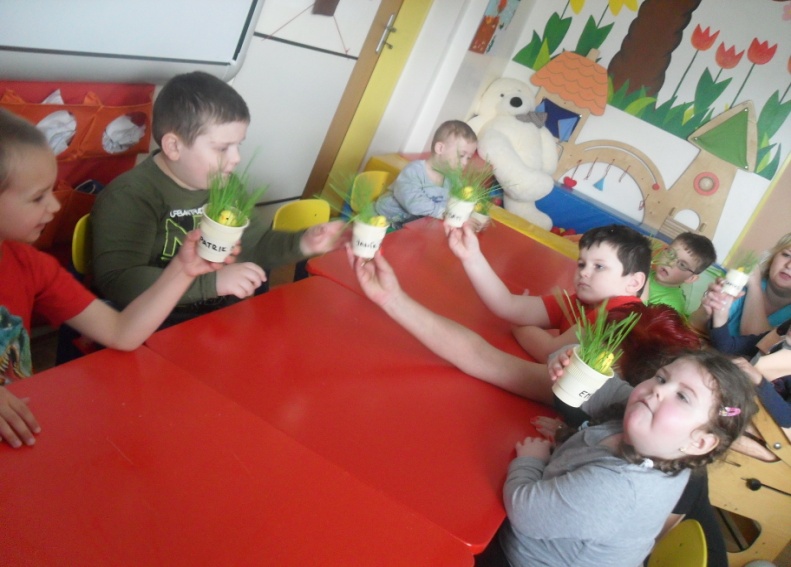 Usilovný mravček sa hrá
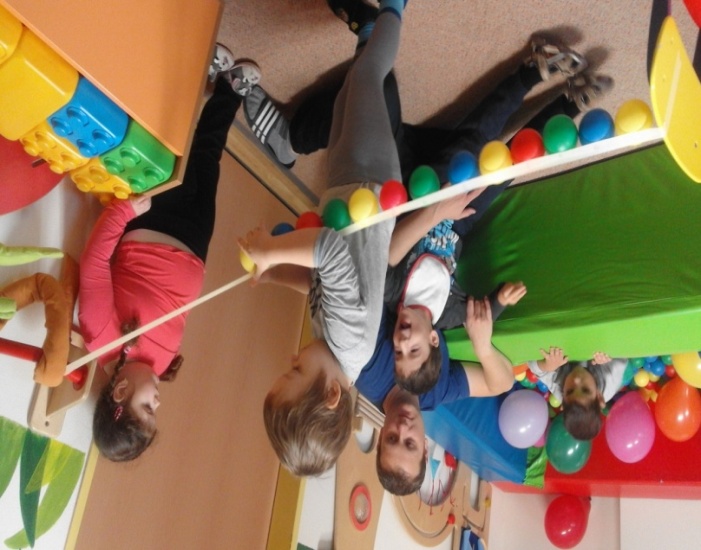 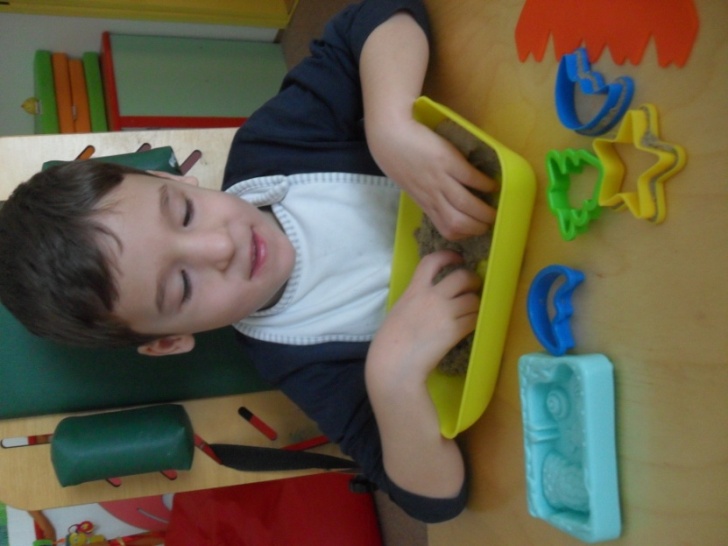 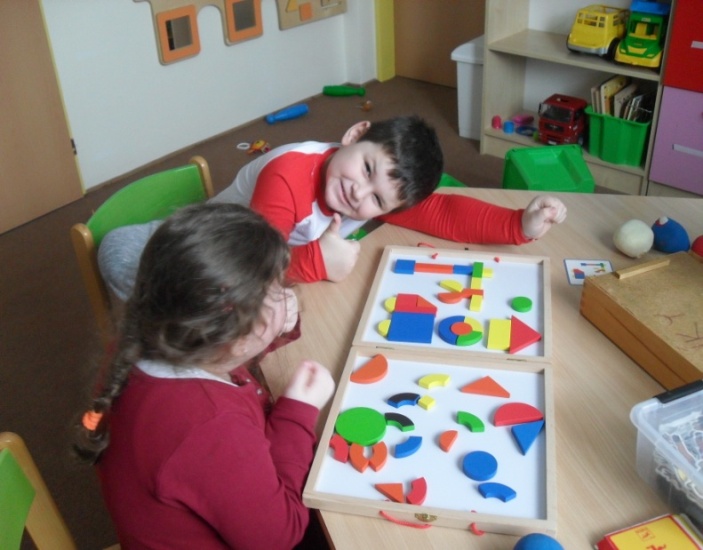 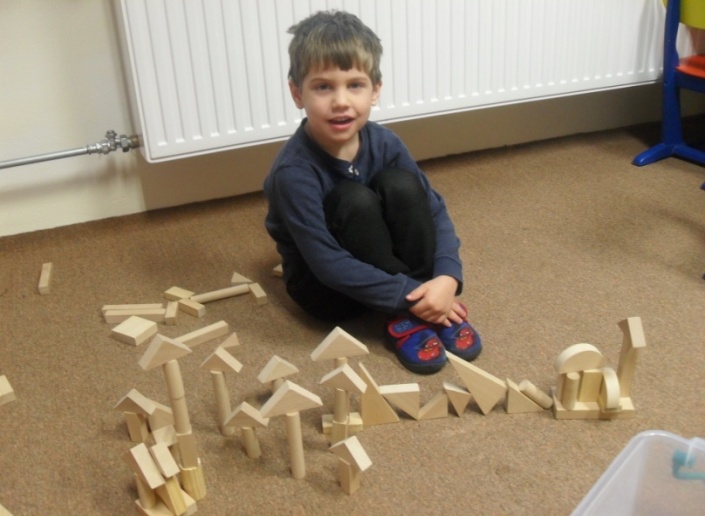 Usilovný mravček sa zabáva
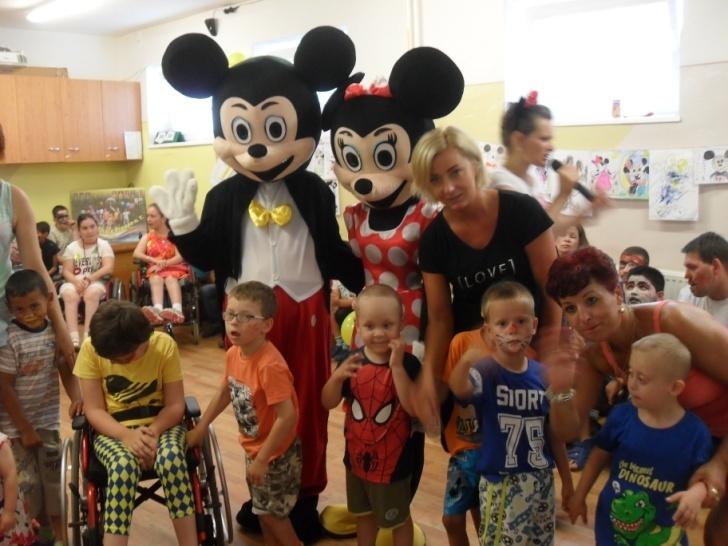 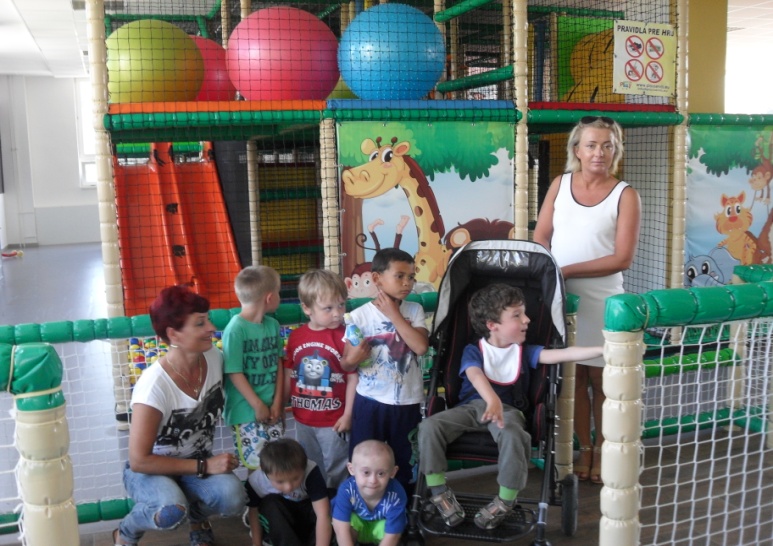 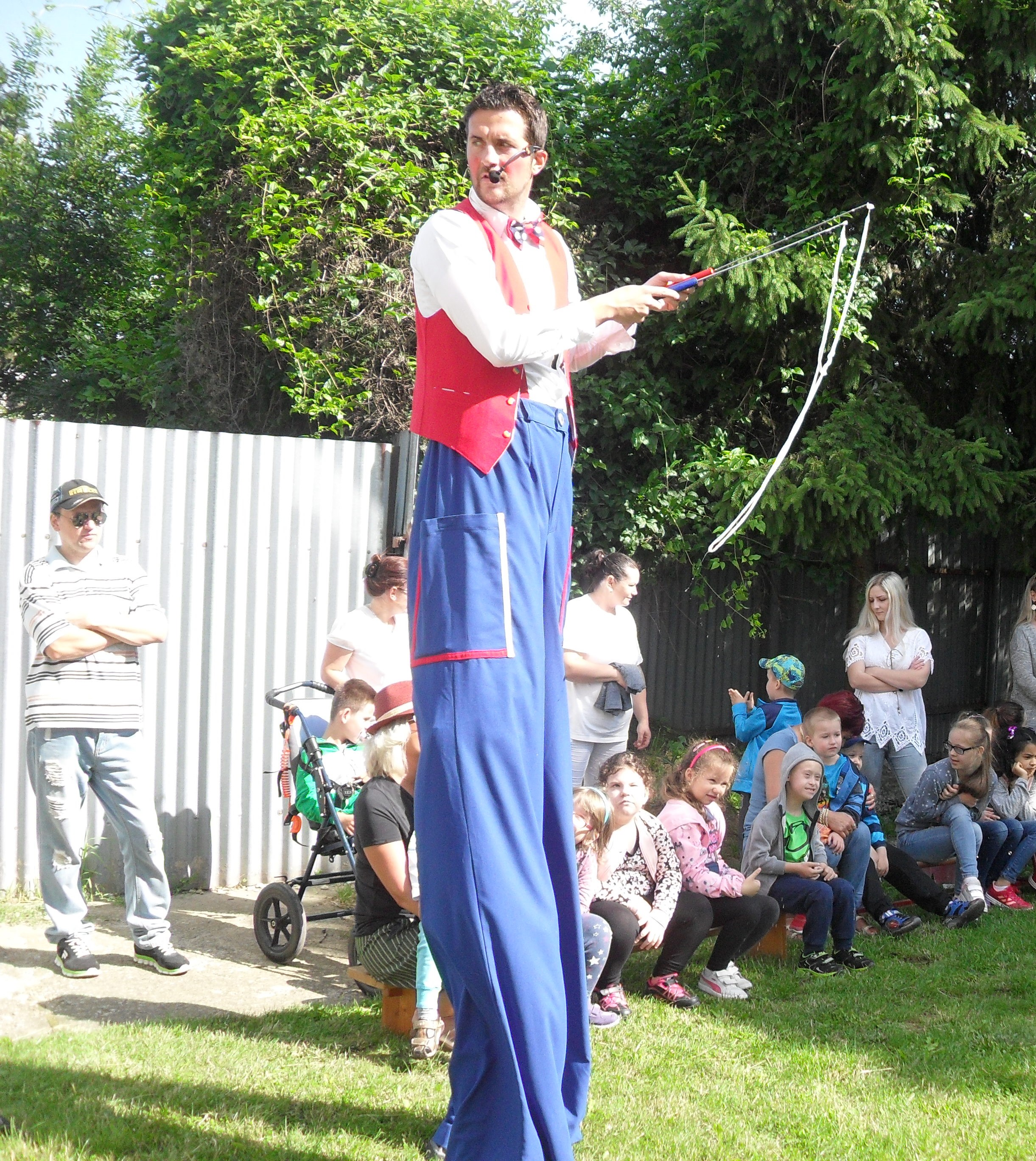 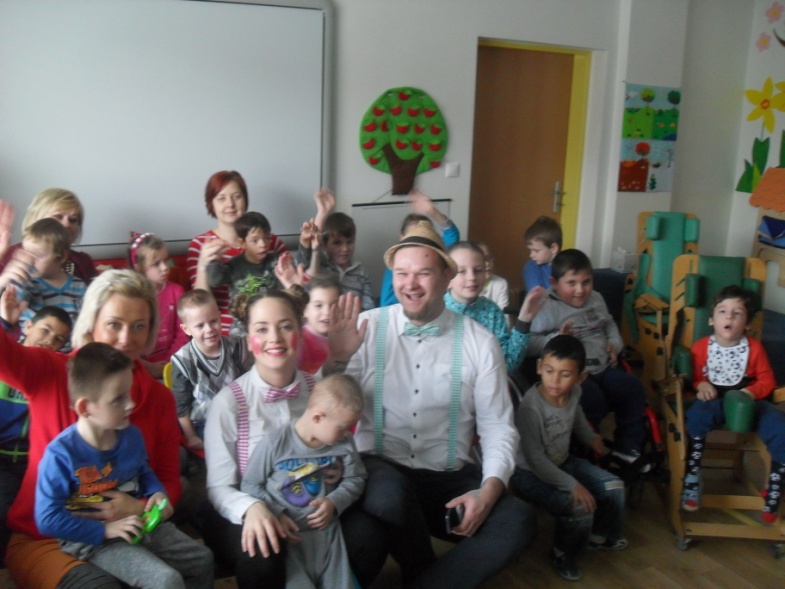 Usilovný mravček spoznáva
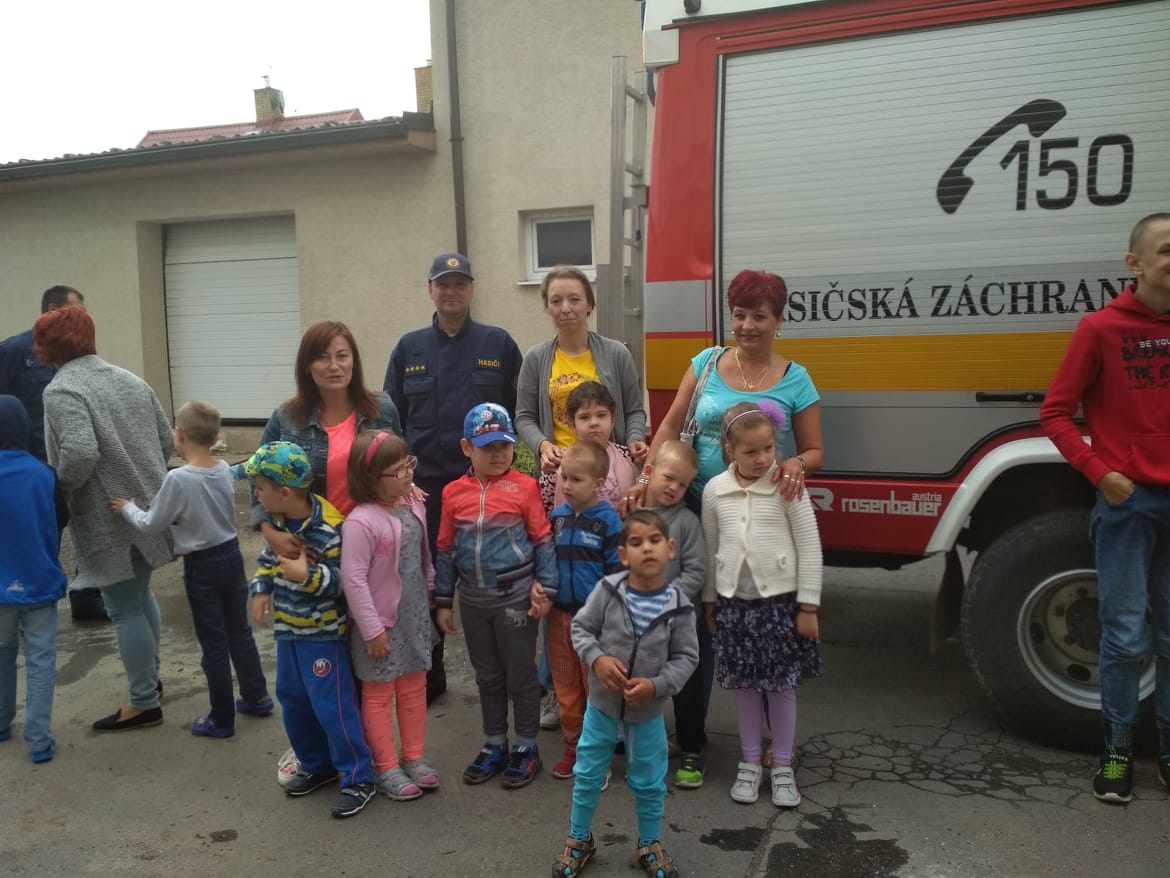 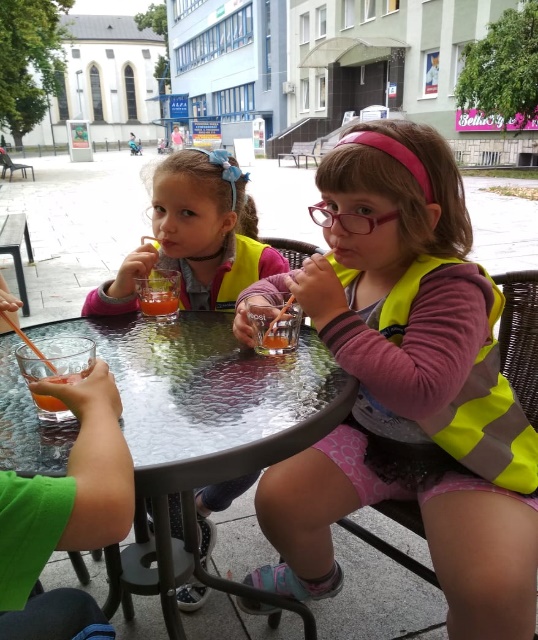 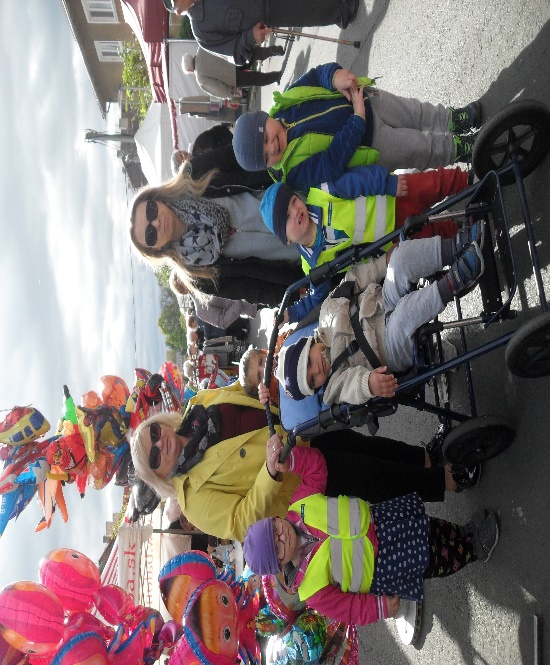 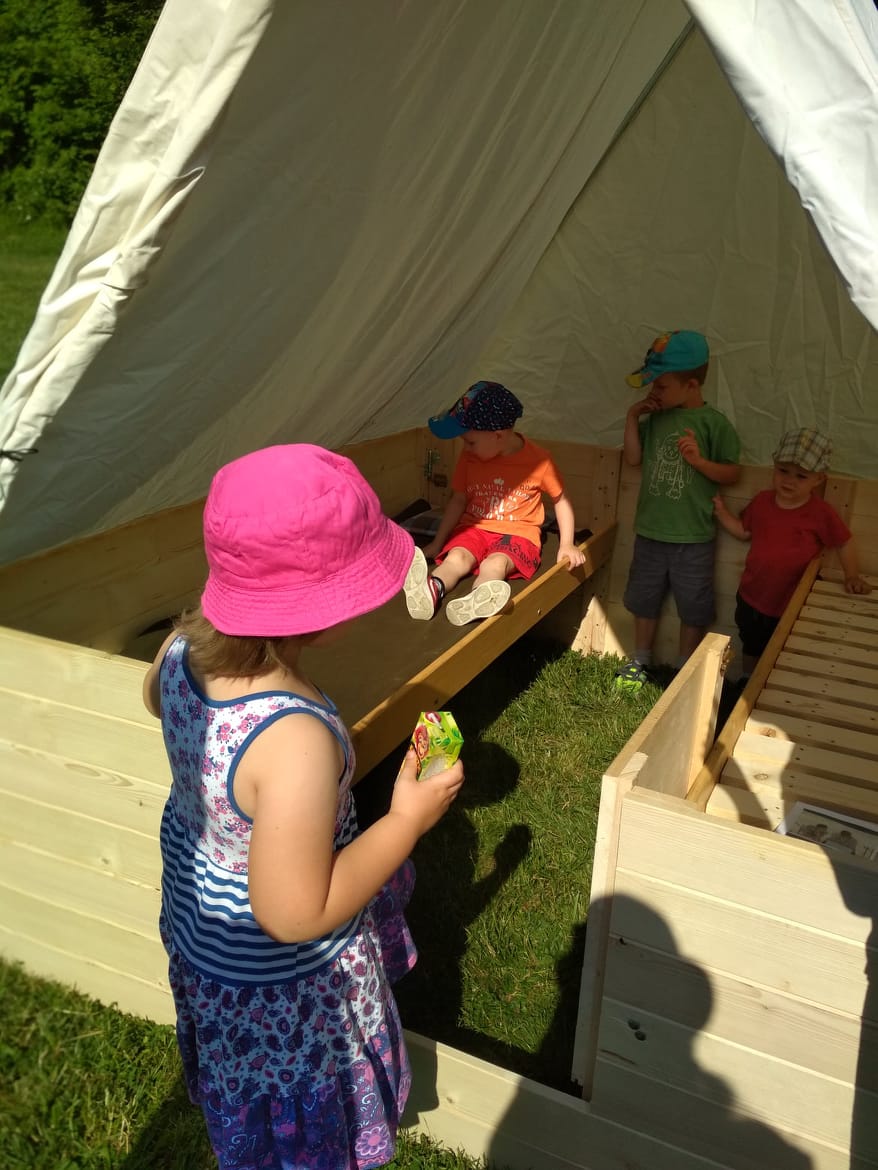